Tribunal de Contas do Estado do Piauí
Atuação do TCE/PI na fiscalização da saúde
Direito à saúde na CF
Art. 196. A saúde é direito de todos e dever do Estado, garantido mediante políticas sociais e econômicas que visem à redução do risco de doença e de outros agravos e ao acesso universal e igualitário às ações e serviços para sua promoção, proteção e recuperação.

Competência comum da União, dos Estados e dos Municípios (art. 23, II).
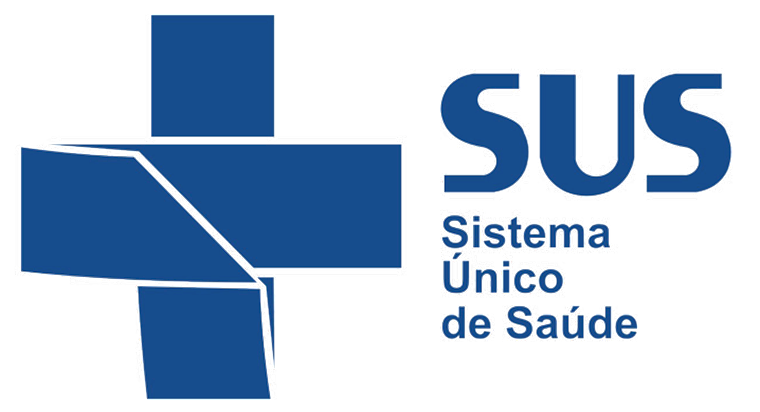 Competência e atuação do Tribunal de Contas
Tribunais de Contas: Fiscalização contábil, financeira, orçamentária, operacional e patrimonial (art. 70, CF).
Reestruturação do TCE/PI
Diretoria de Fiscalizações Especializadas – DFESP: foco na fiscalização de políticas públicas.
Benefícios da fiscalização de políticas públicas
Divisão de Fiscalização Especializada da Saúde
Levantamento de temas de maior urgência:
1) Efetividade na prestação de serviços médicos;

2) Centrais de regulação do estado do Piauí;

3) Hospital de Urgência de Teresina;

4) Tratamento Fora do Domicílio – TFD;

5) Estrutura dos leitos de UTIs no estado.
Índice de Efetividade da Gestão Municipal (IEGM)
Coordenados pelo Instituto Rui Barbosa – IRB, os Tribunais de Contas avaliam os esforços dos gestores municipais na condução de processos e políticas em sete áreas, dentre as quais a Saúde.
Fiscalização ordenada nos hospitais estaduais
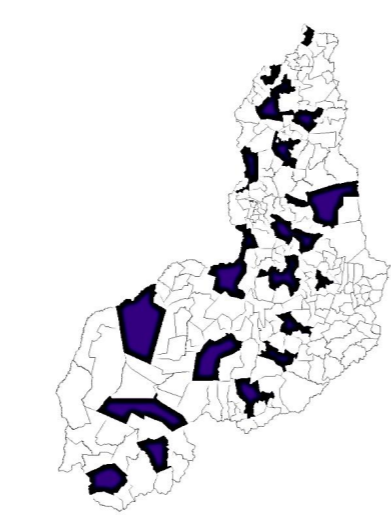 Dezembro/2019: Inspeções in loco simultâneas em 30 hospitais estaduais, em 23 municípios piauienses;
Questionário padronizado para avaliação de problemas comuns, e oportunidades de melhoria específicas quanto a:
Presença de profissionais de saúde;
B) Equipamentos;
C) Infraestrutura;
D) Medicamentos.
Fiscalização ordenada nos hospitais estaduais
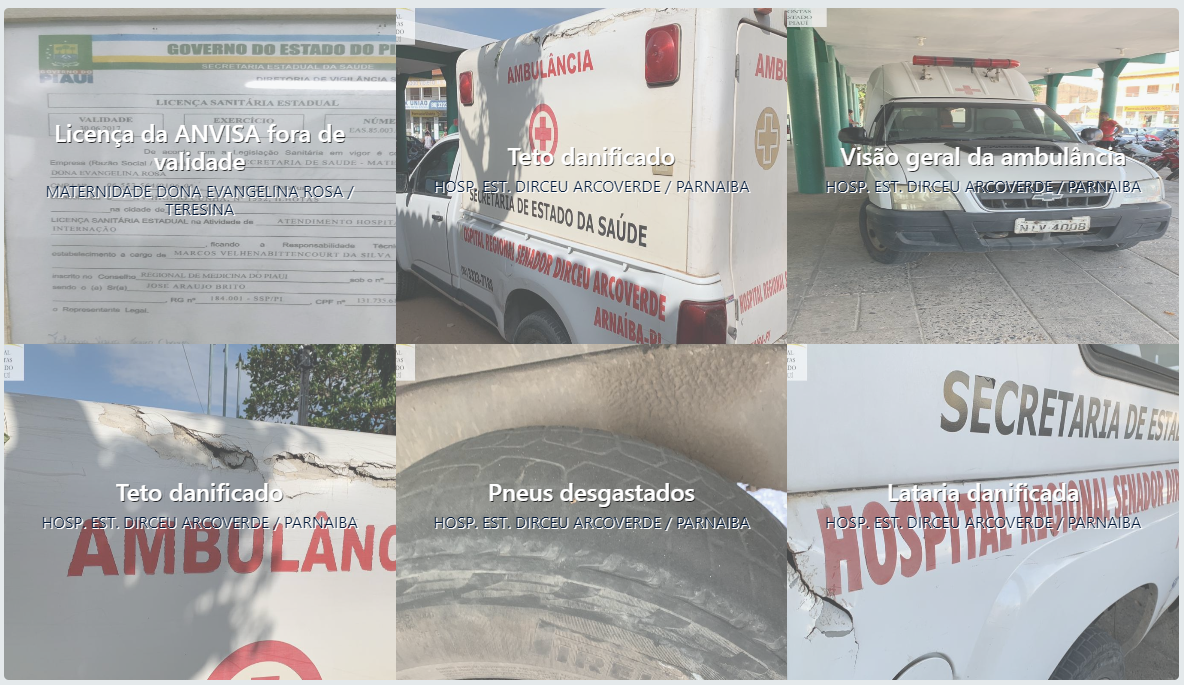 Comissão TCE/PI COVID-19
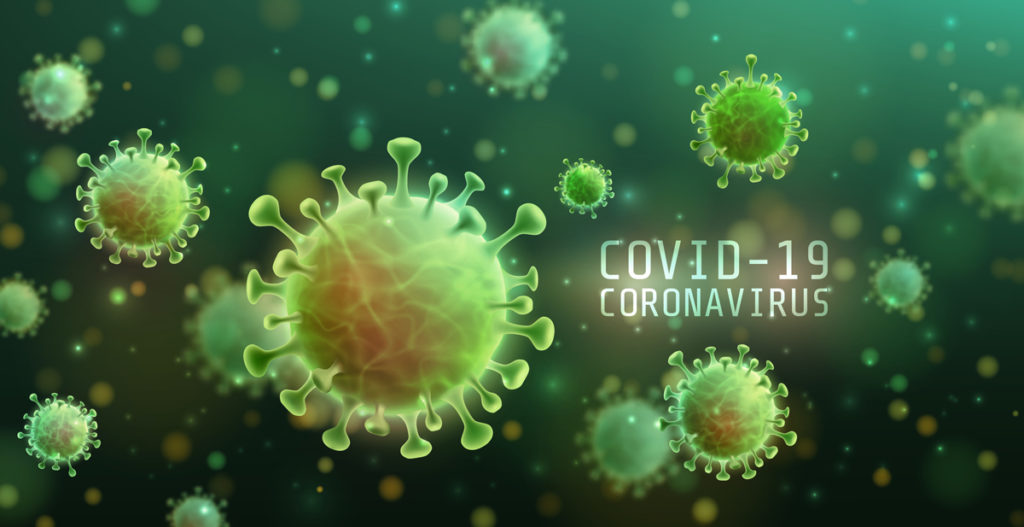 Comissão instituída em 14/04, equipe de 14 auditores de diversos setores;
Acompanhamento e fiscalização dos recursos utilizados no enfrentamento à pandemia da COVID-19;
Atuação em conjunto com a Rede de Controle da Gestão Pública.
Painel COVID-19 Piauí
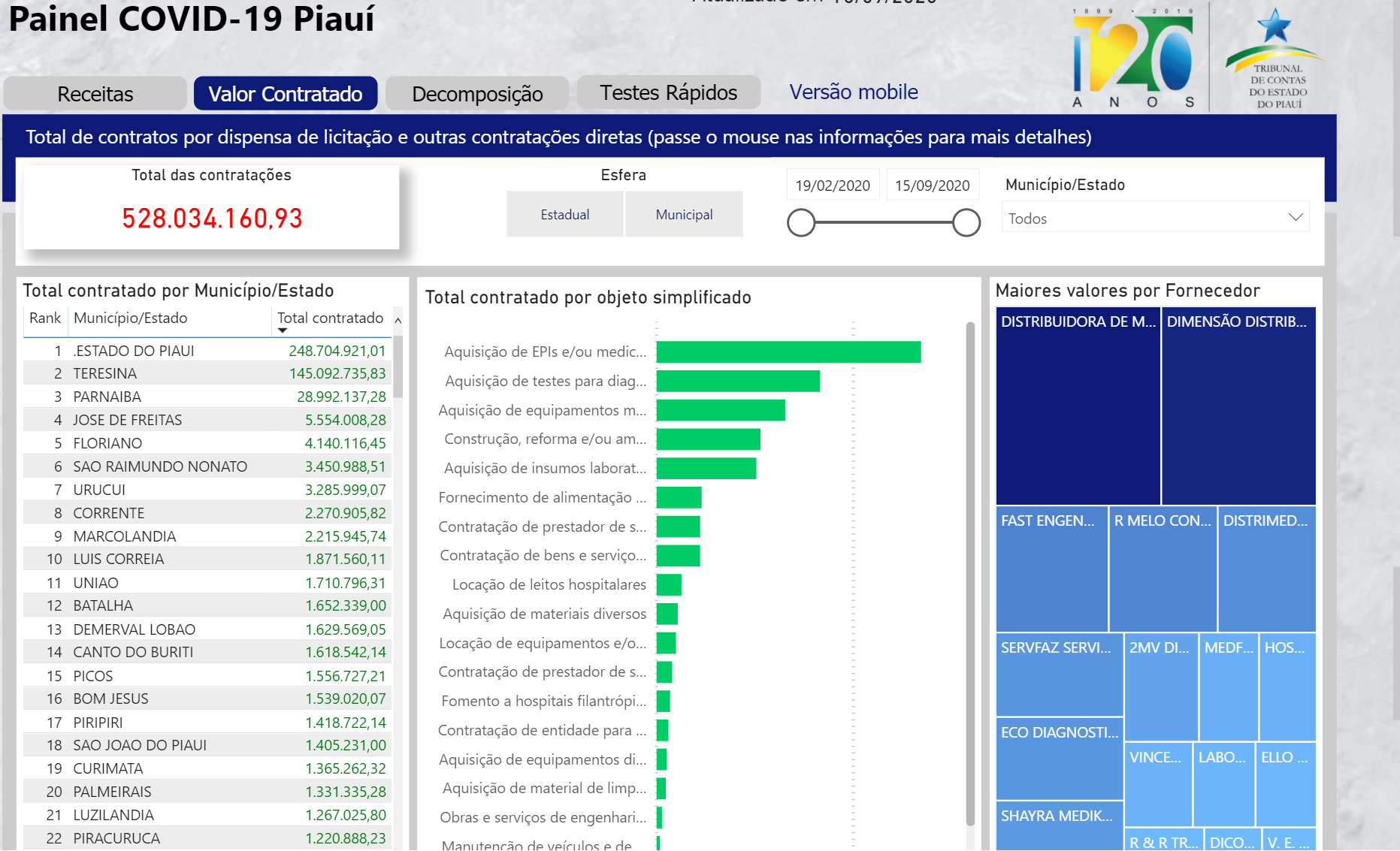 Comissão TCE/PI COVID-19
Tribunal de Contas do Estado do Piauí
O Tribunal de Contas do Estado do Piauí agradece a presença e a atenção de todos.



Contato: comissaocovid19@tce.pi.gov.br